ДЕКАДА ШМО КЯ – 2022
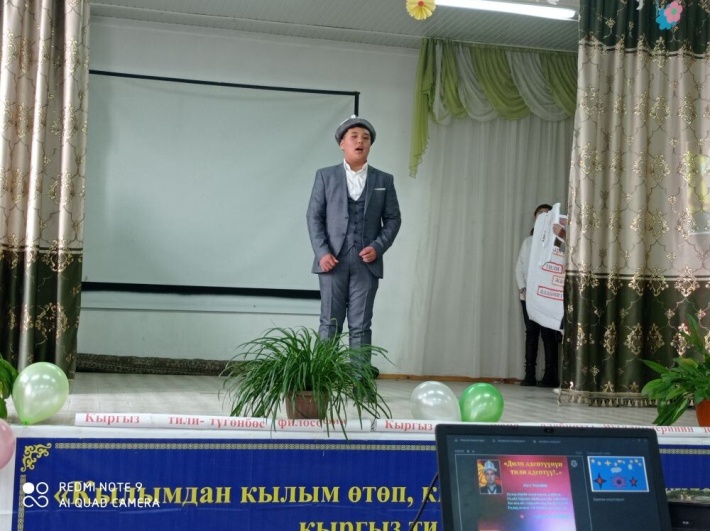 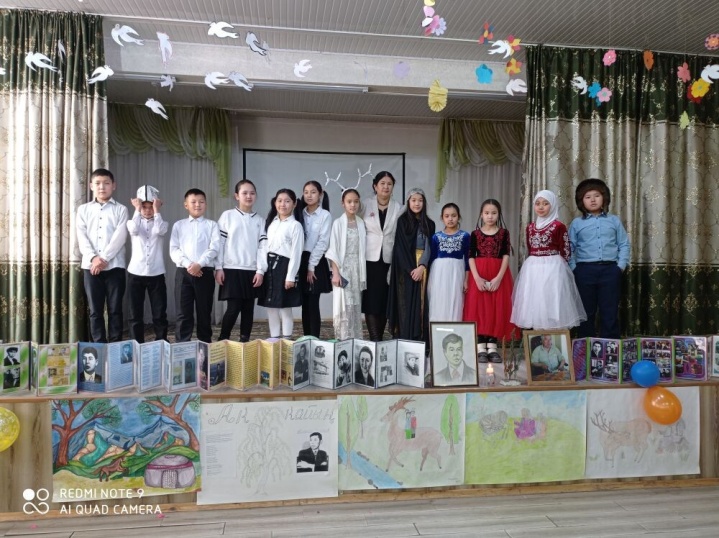 СОШ 42
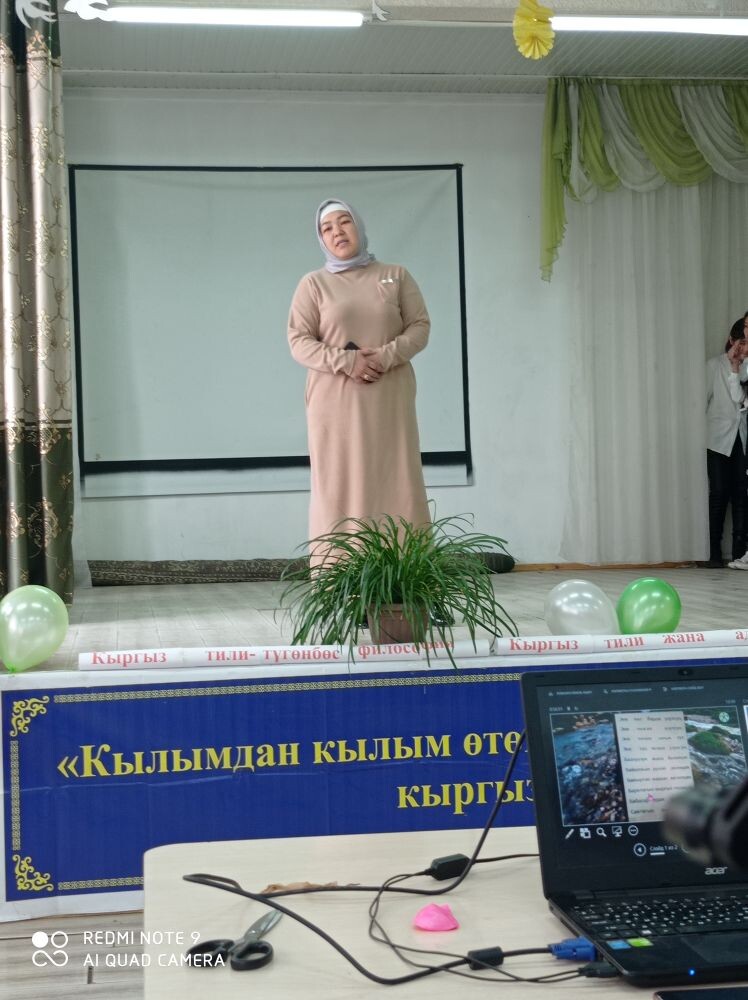 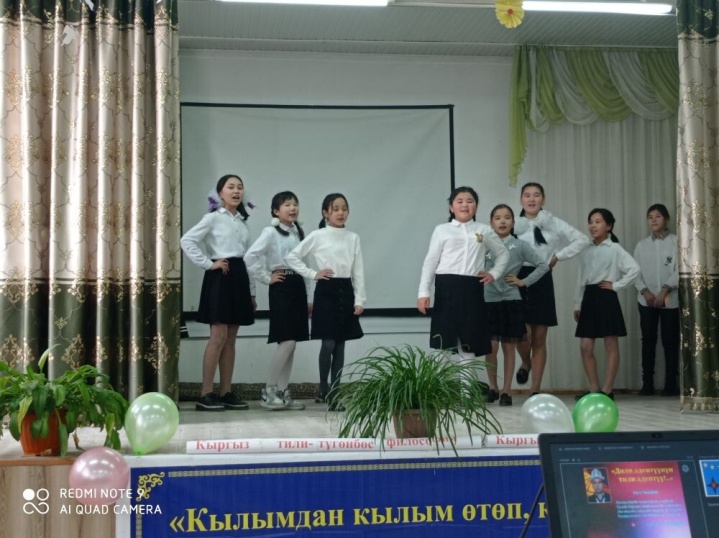 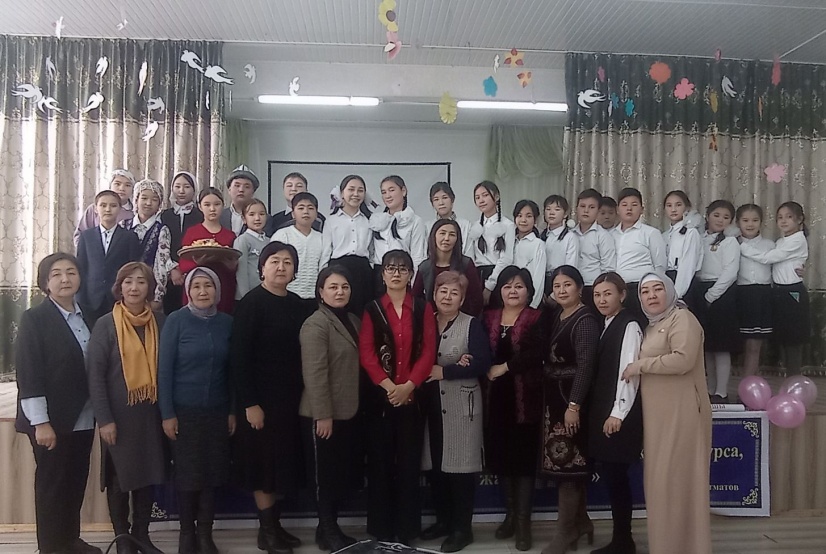 ОТКРЫТИЕ ДЕКАДЫ
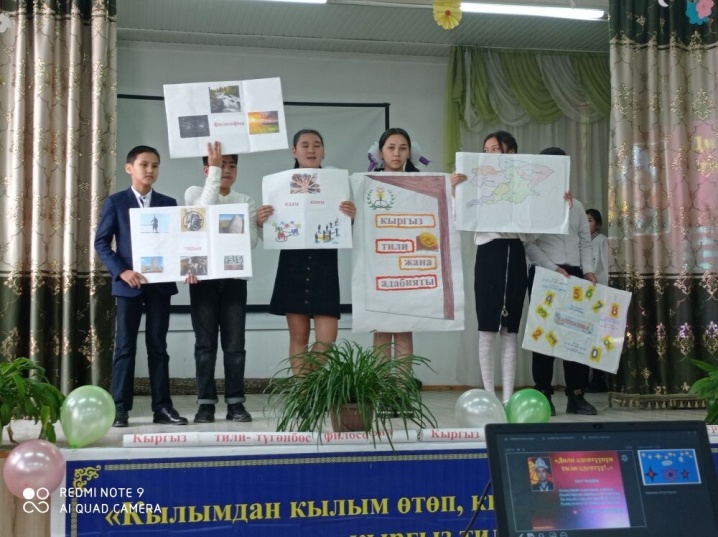 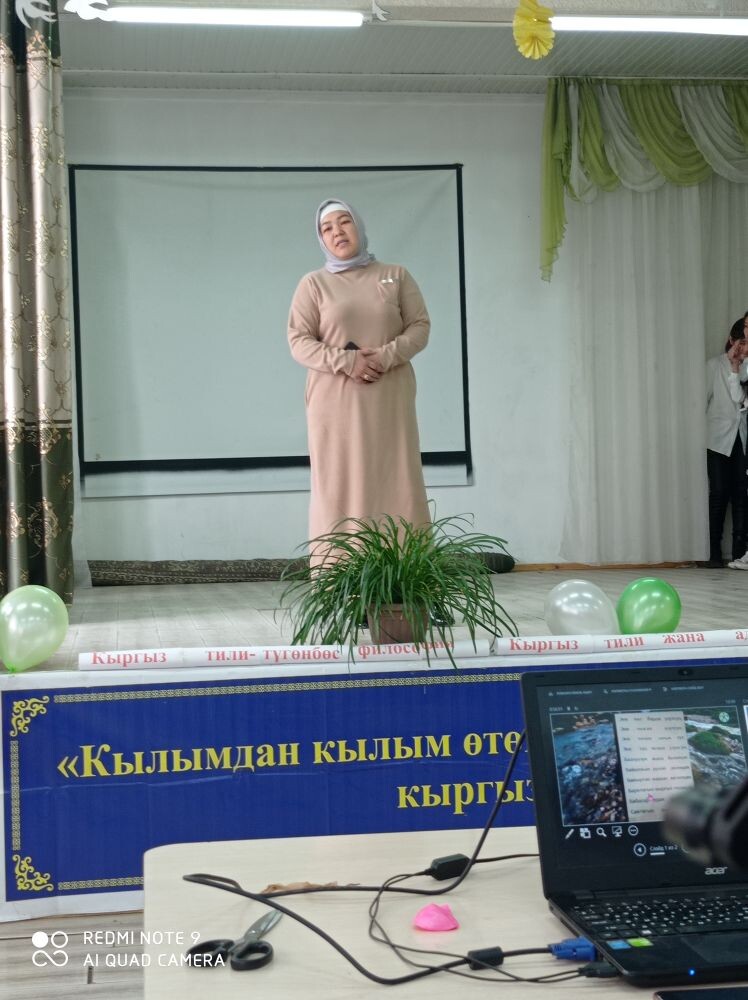 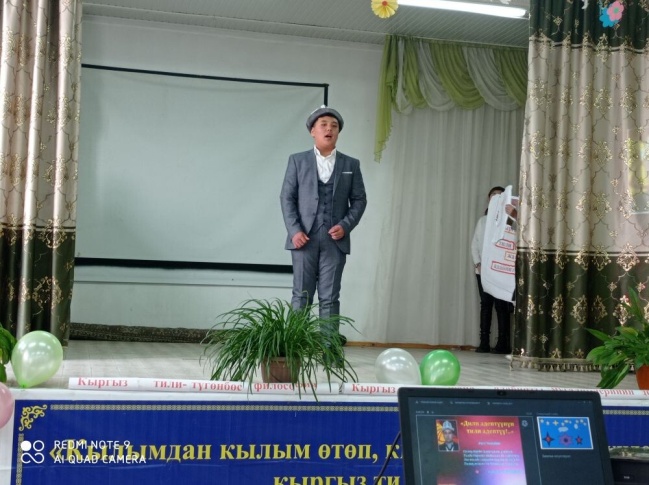 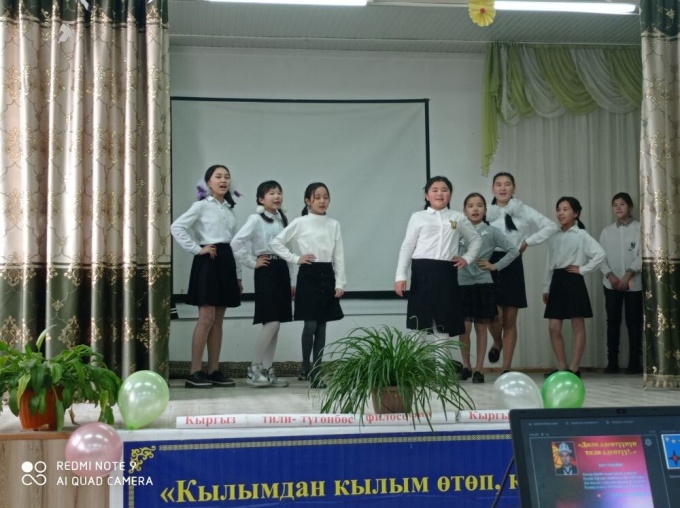 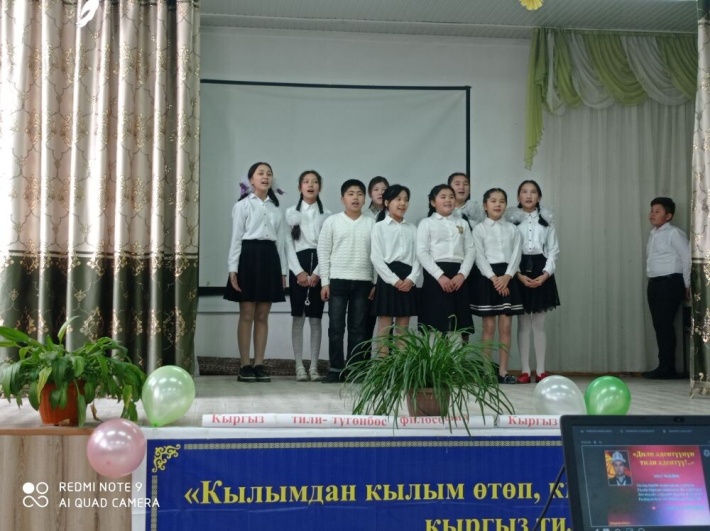 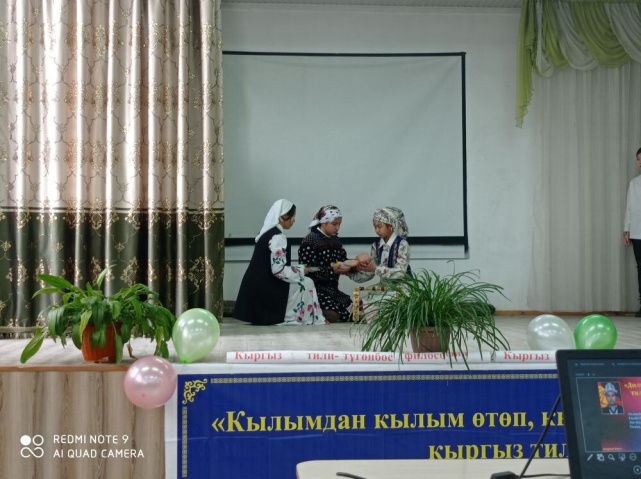 УРОК ГЫРГЫЗСКОГО ЯЗЫКА В 3К КЛАССЕУЧИТЕЛЬ АБДРАЗАКОВА Н.А.
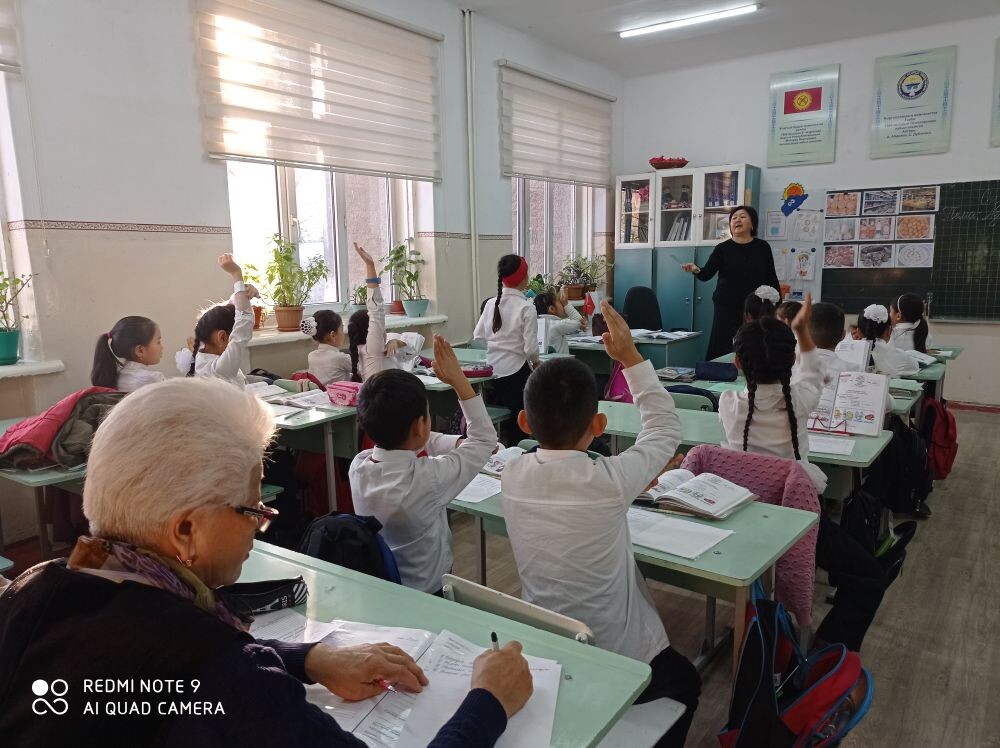 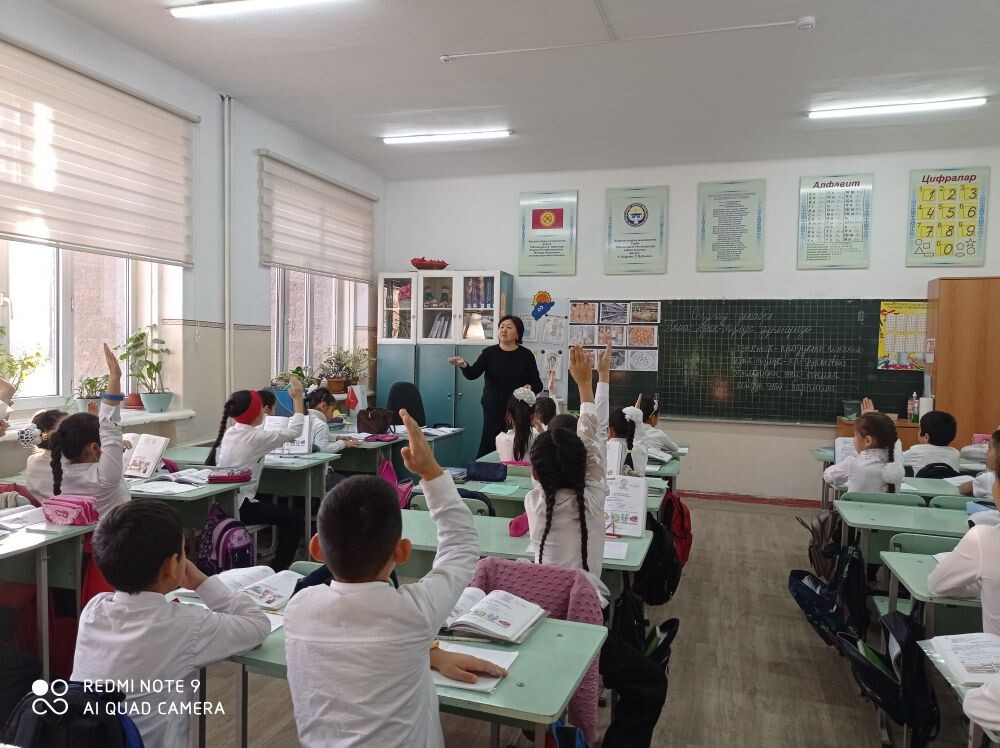 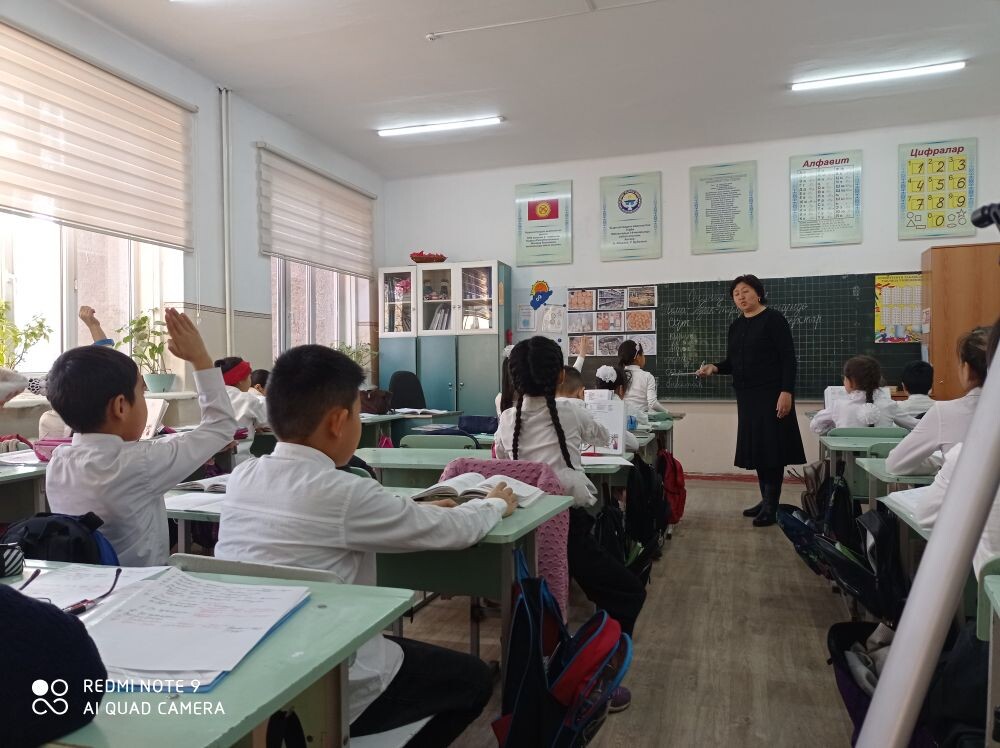 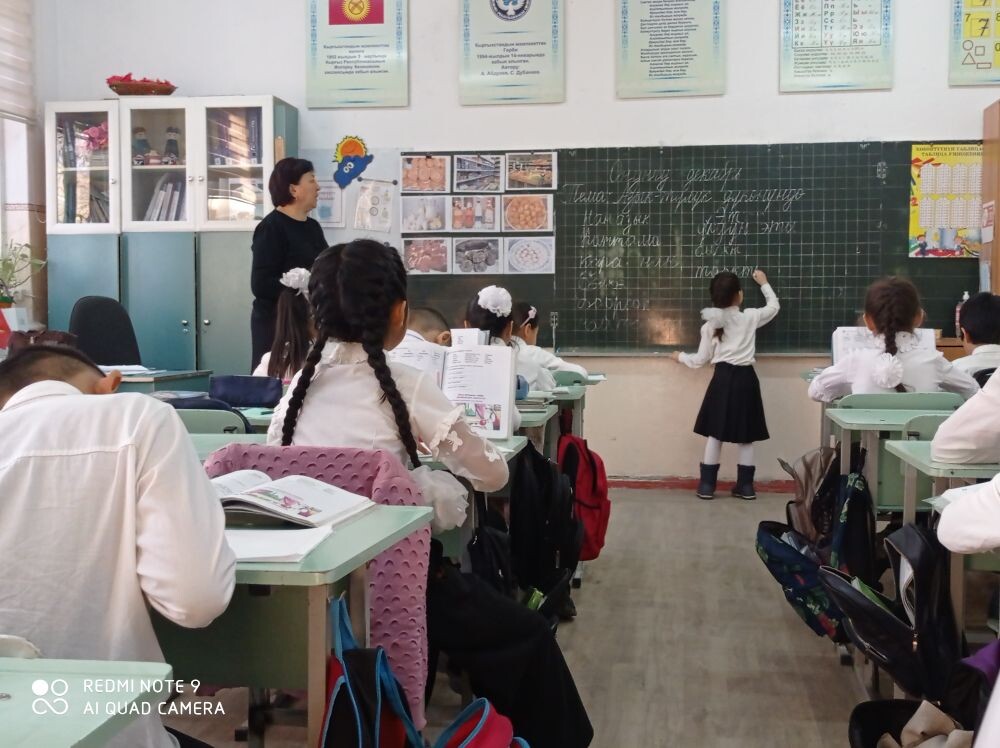 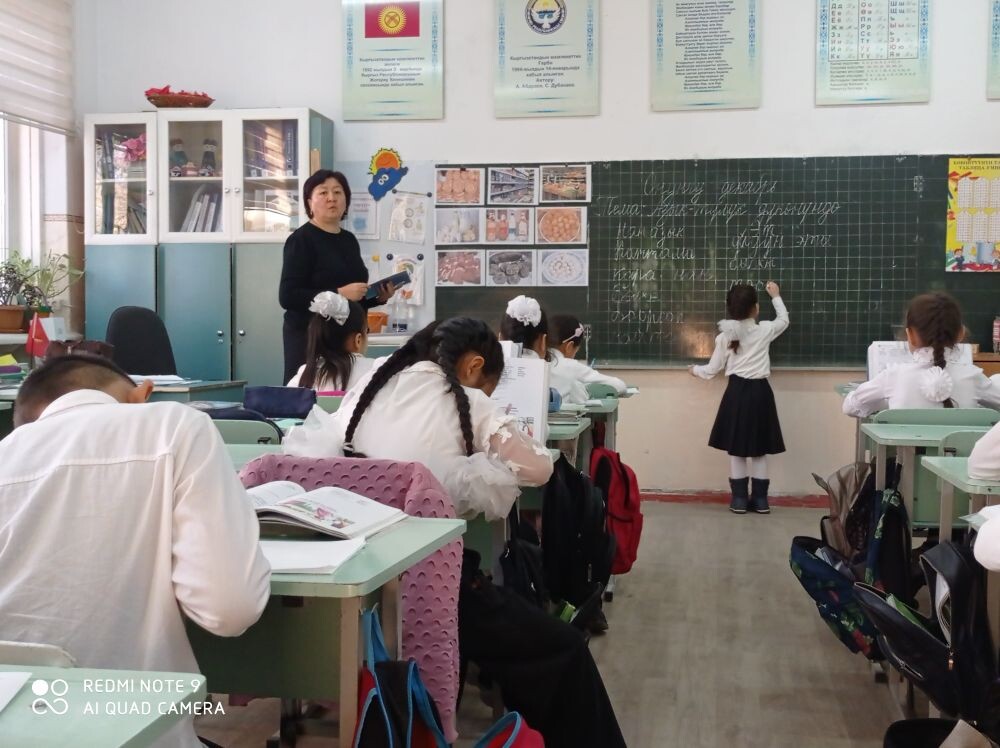 УРОК ГЫРГЫЗСКОГО ЯЗЫКА В 9А КЛАССЕУЧИТЕЛЬ АЛИЯСКАРОВА Б.К.
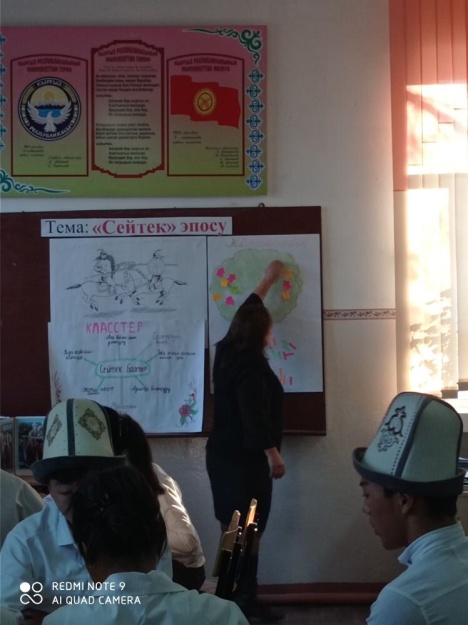 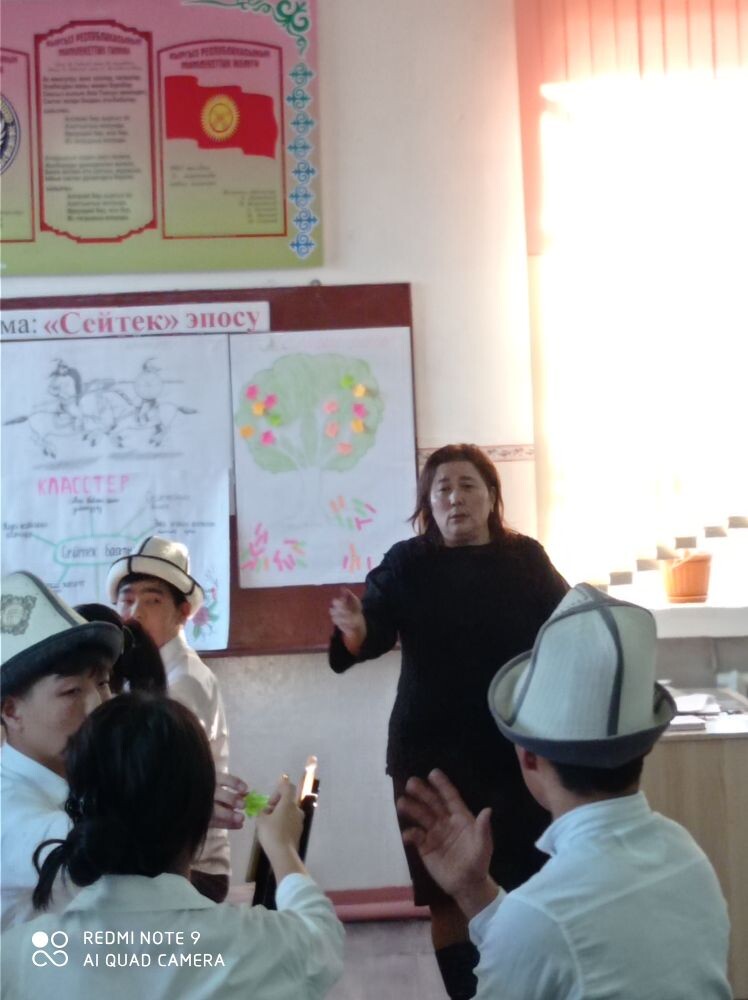 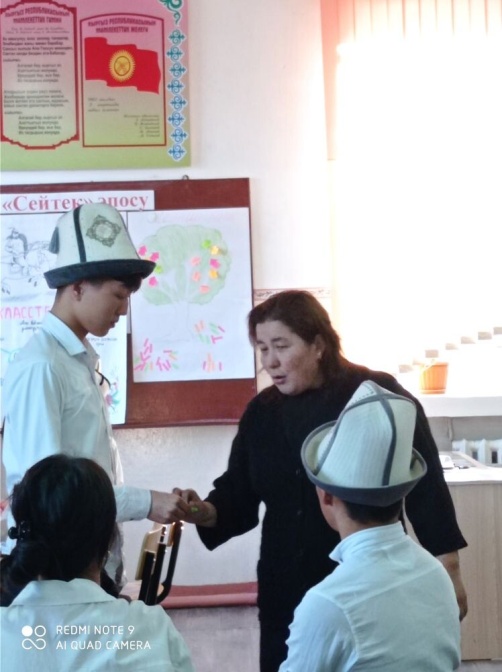 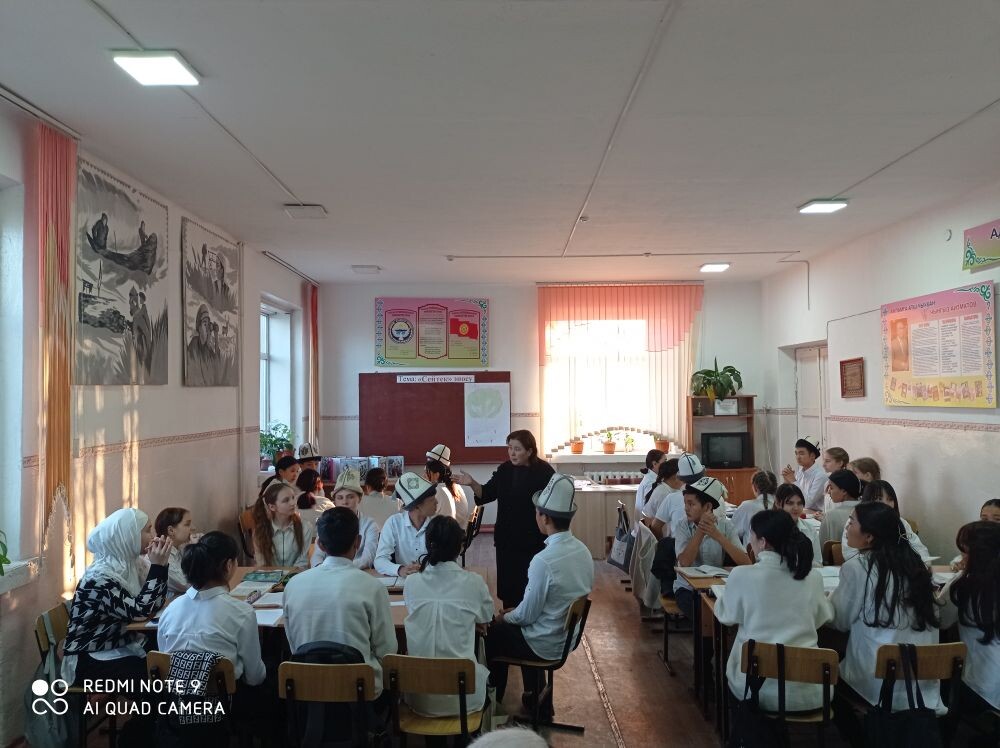 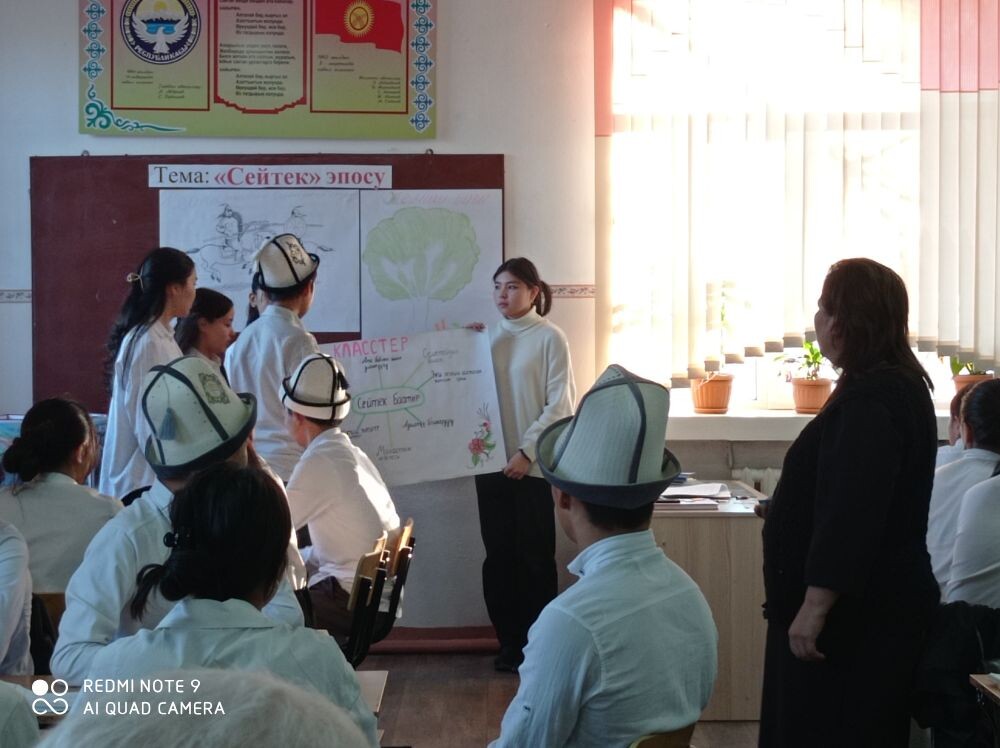 УРОК ГЫРГЫЗСКОГО ЯЗЫКА В 10К КЛАССЕУЧИТЕЛЬ БЕЙШЕНАЛИЕВА Р.Т.
УРОК ГЫРГЫЗСКОГО ЯЗЫКА В 10К КЛАССЕУЧИТЕЛЬ БЕЙШЕНАЛИЕВА Р.Т.
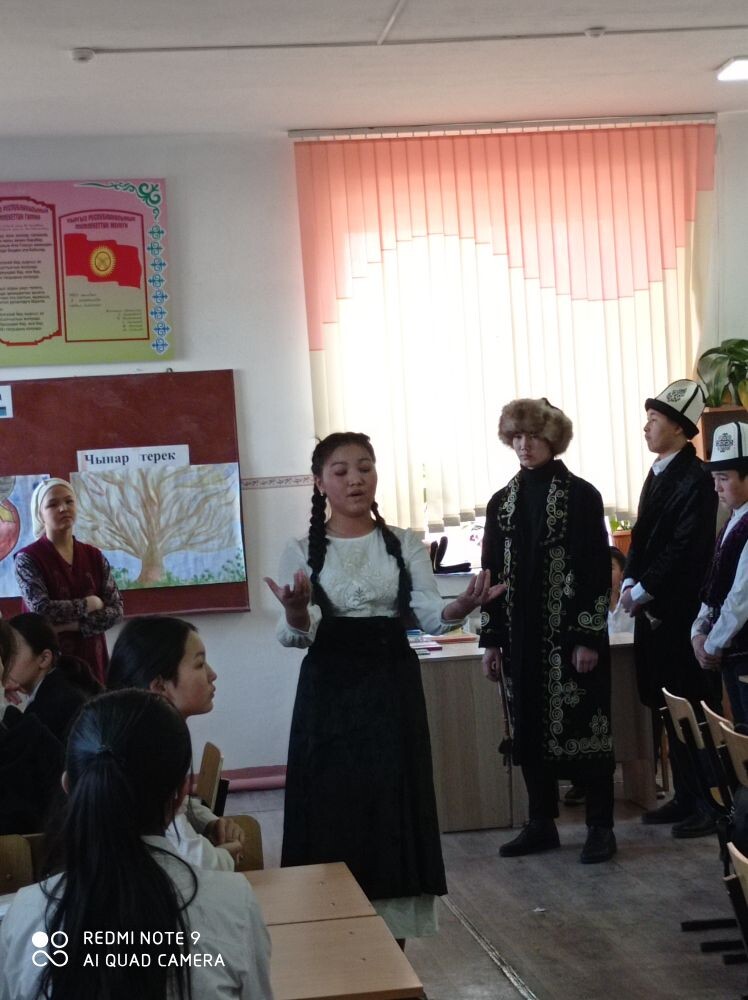 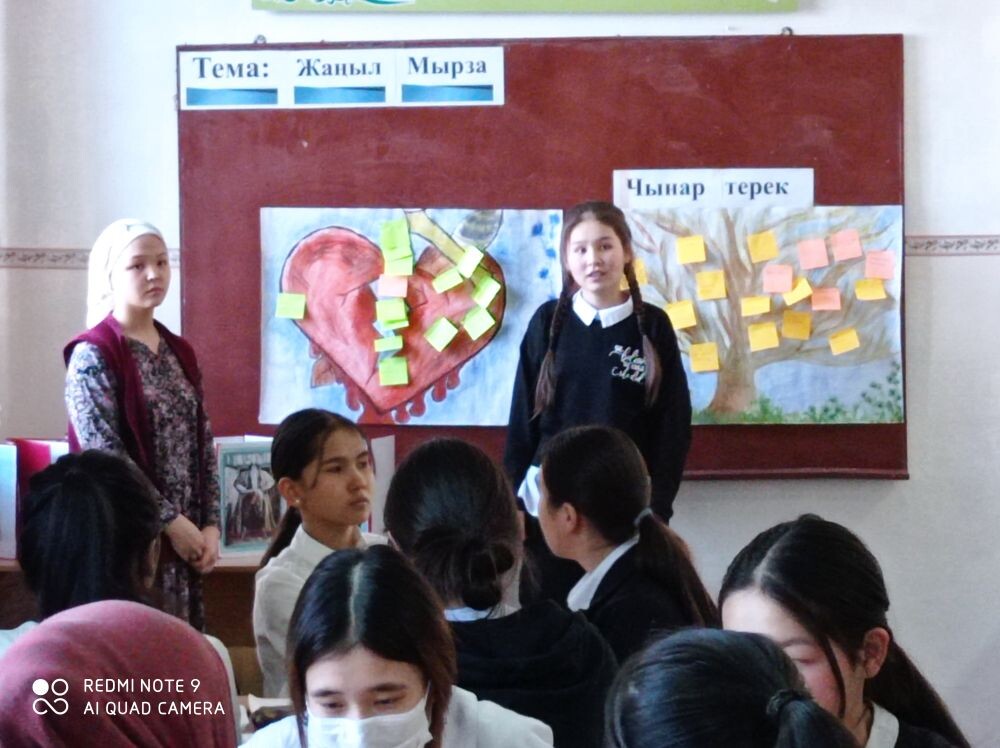 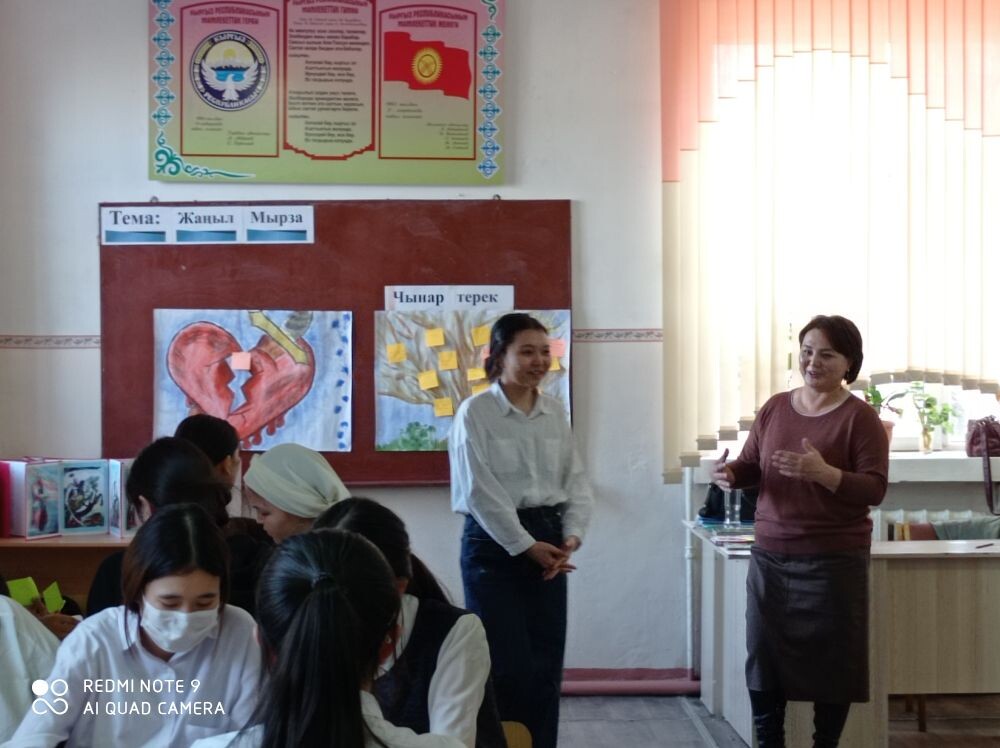 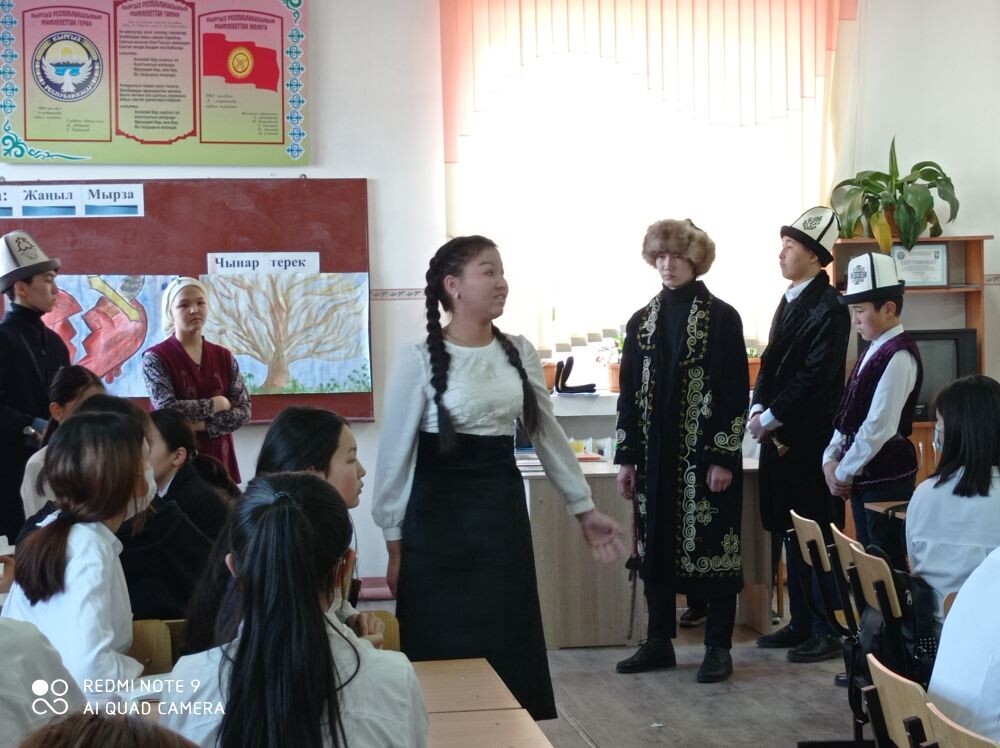 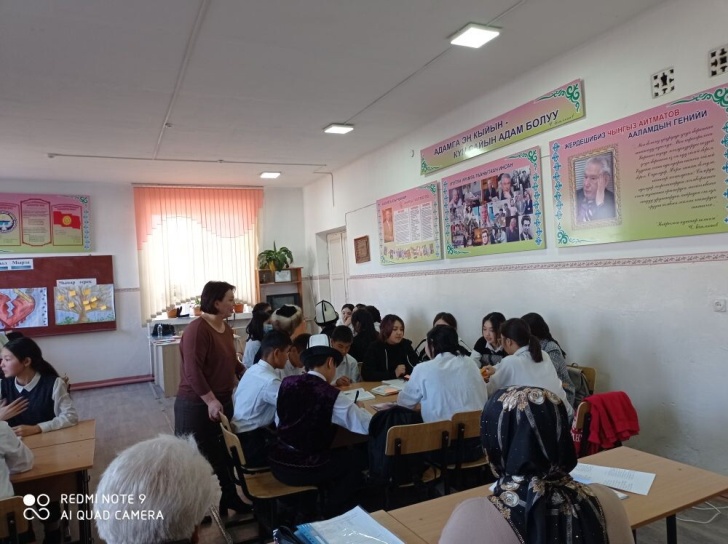 УРОК ГЫРГЫЗСКОГО ЯЗЫКА В 3А КЛАССЕУЧИТЕЛЬ ЖАНТАЕВА Ж.Ш.
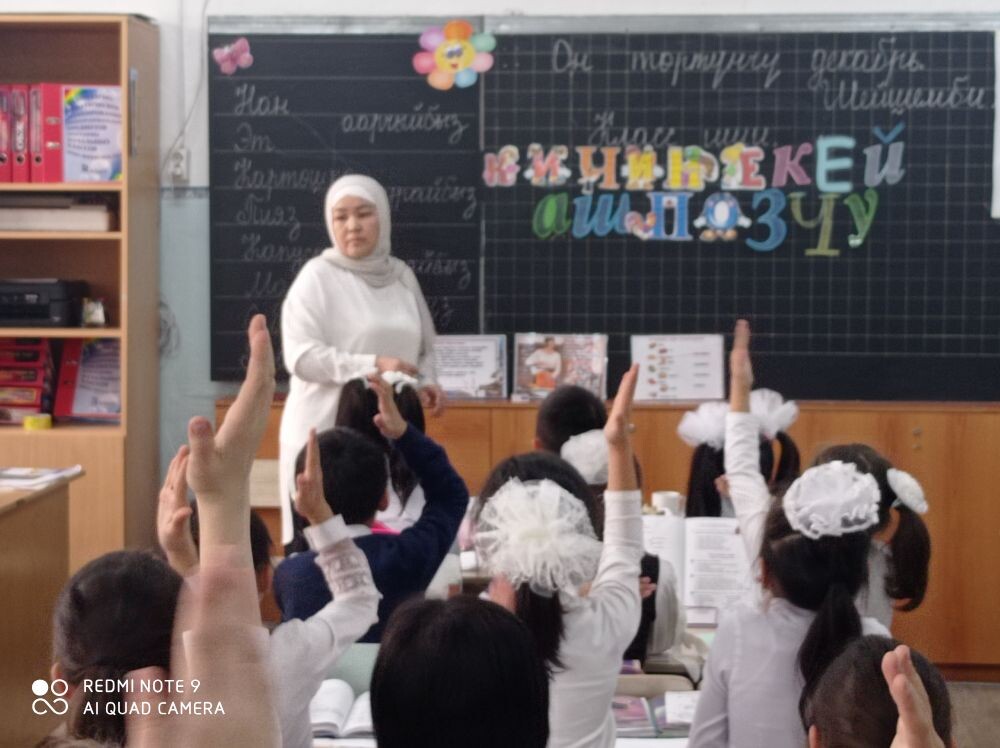 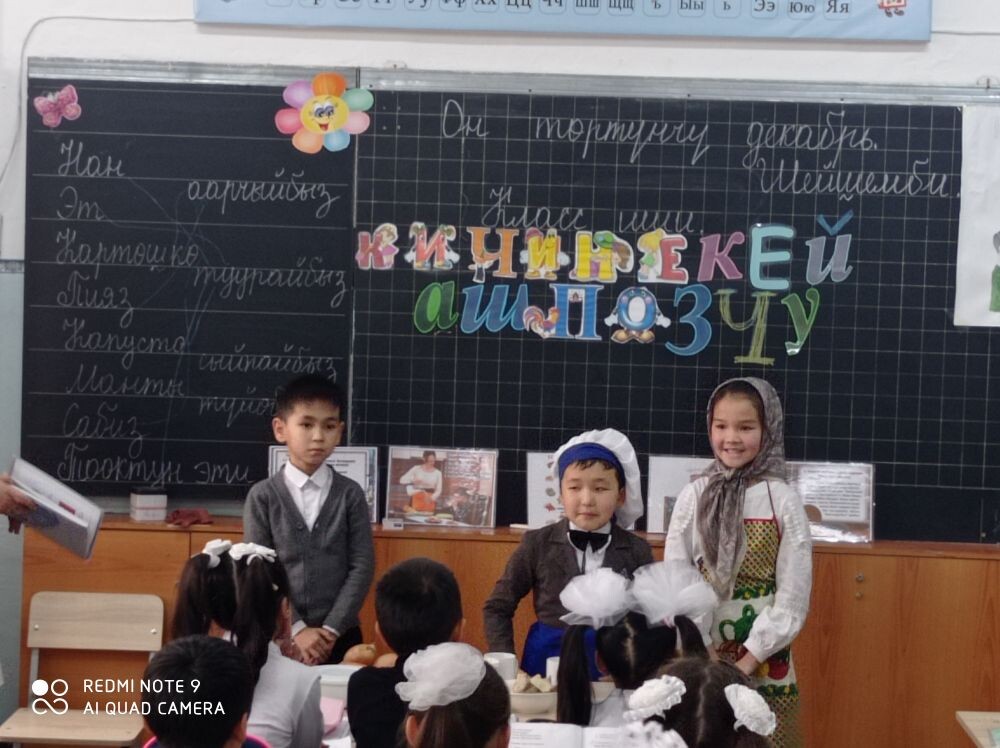 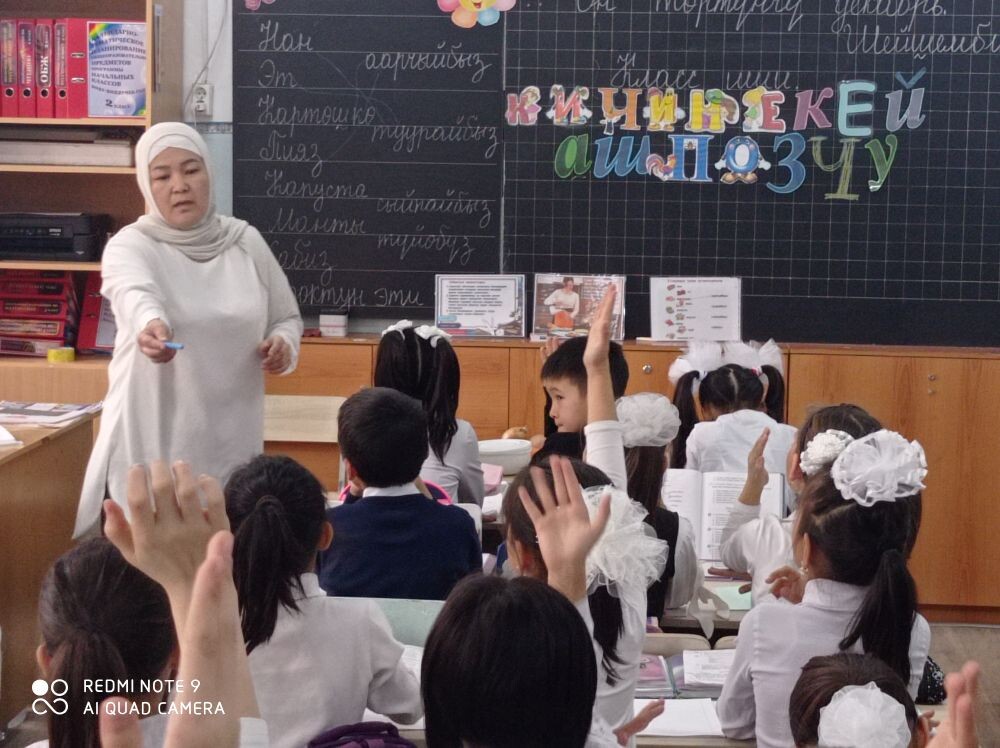 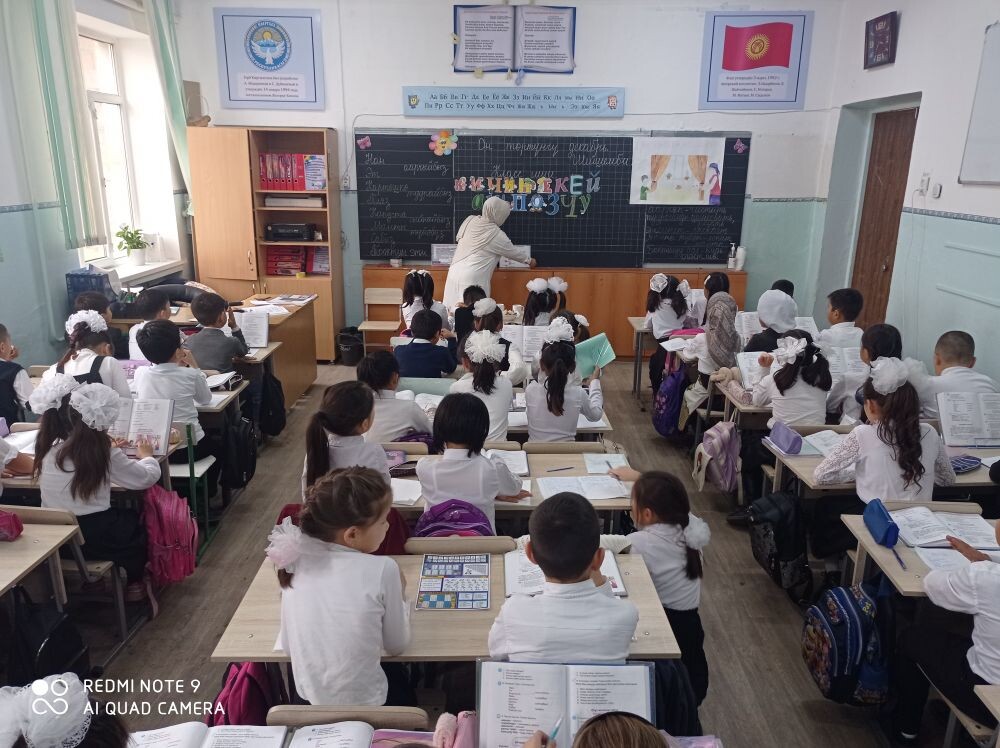 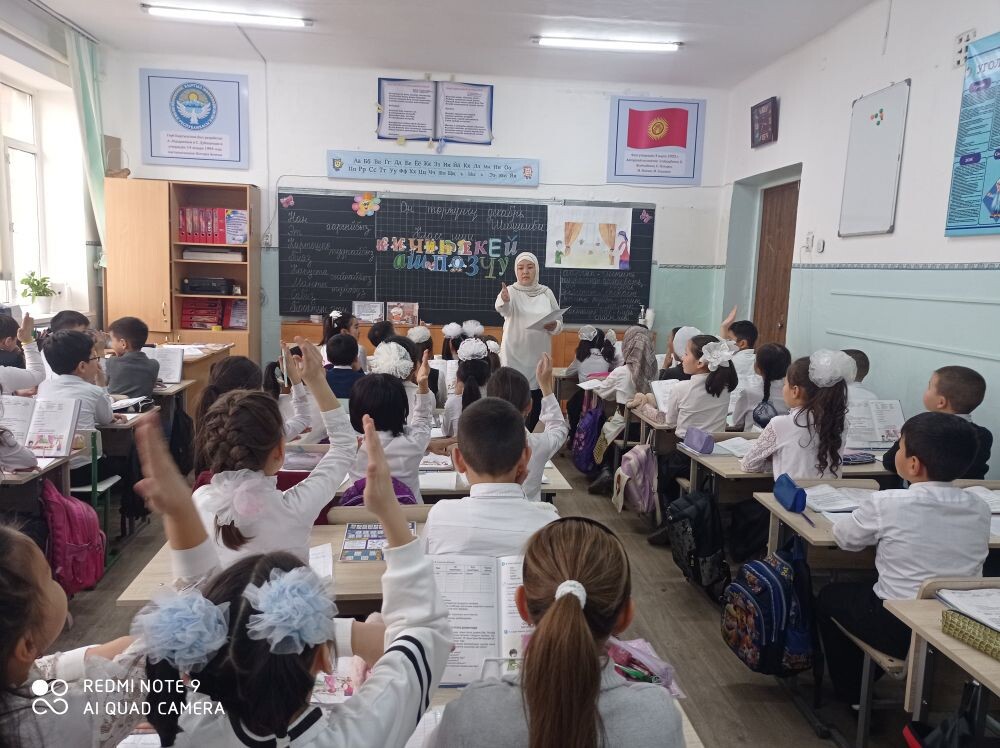 УРОК ГЫРГЫЗСКОГО ЯЗЫКА В 3А КЛАССЕУЧИТЕЛЬ ТАГАЕВА Ж.Ж.
УРОК ГЫРГЫЗСКОГО ЯЗЫКА В 3А КЛАССЕУЧИТЕЛЬ ТАГАЕВА Ж.Ж.
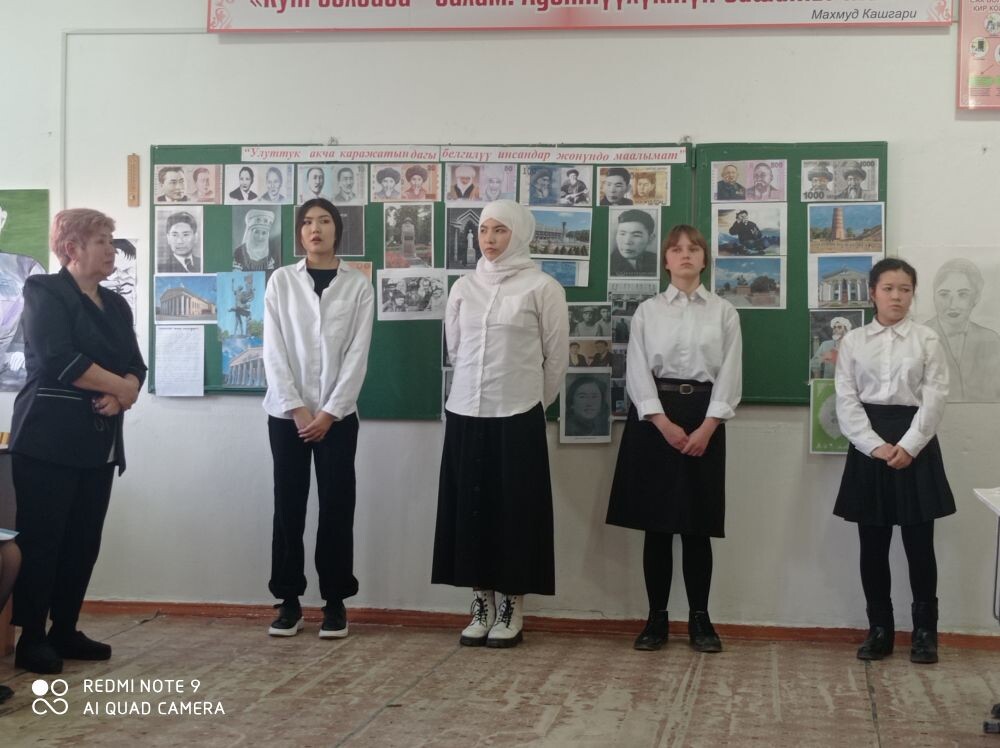 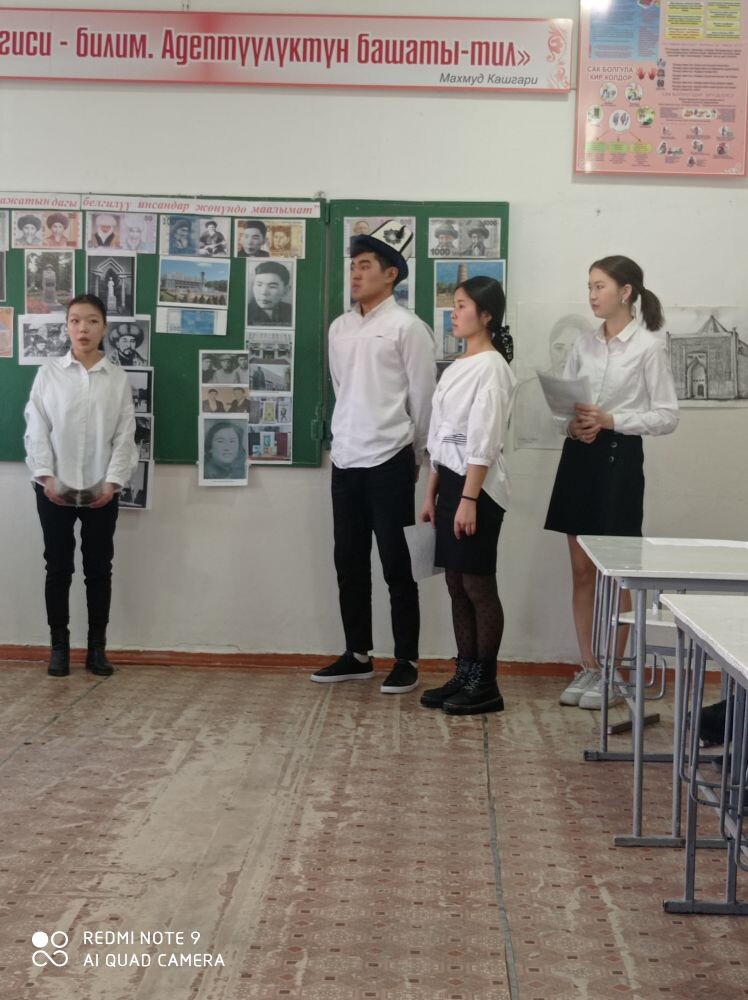 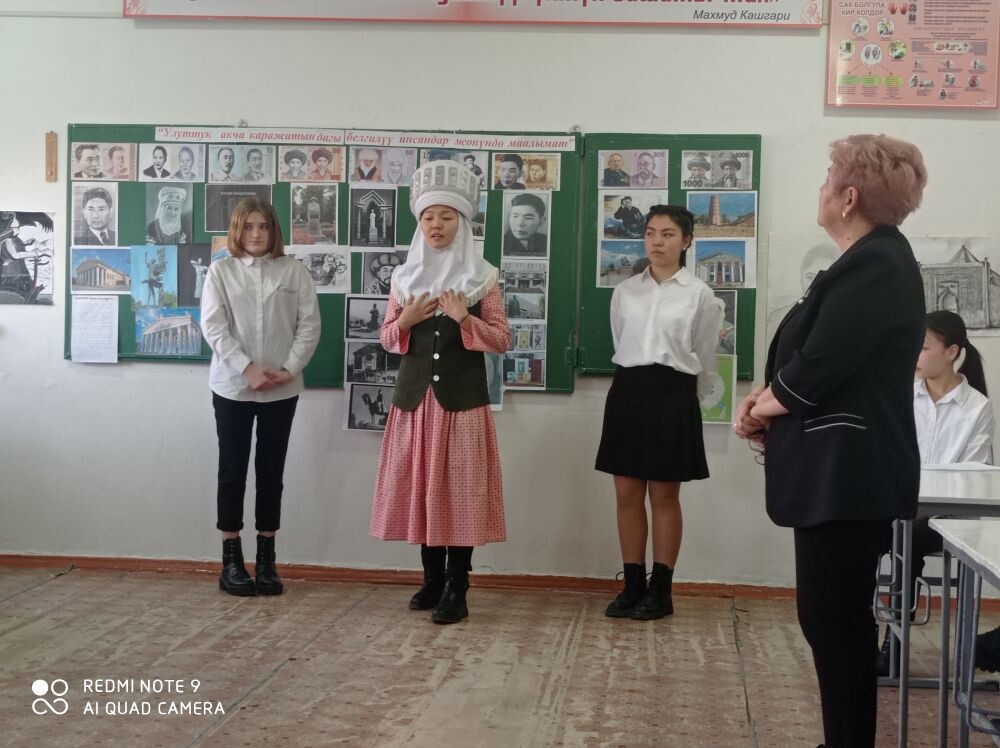 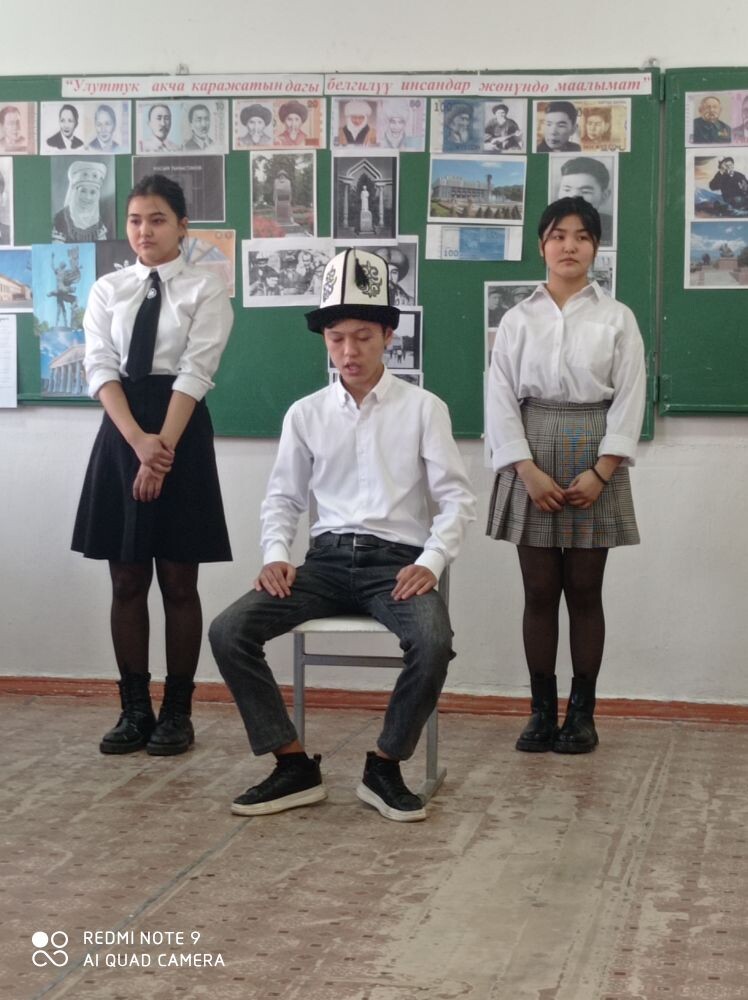 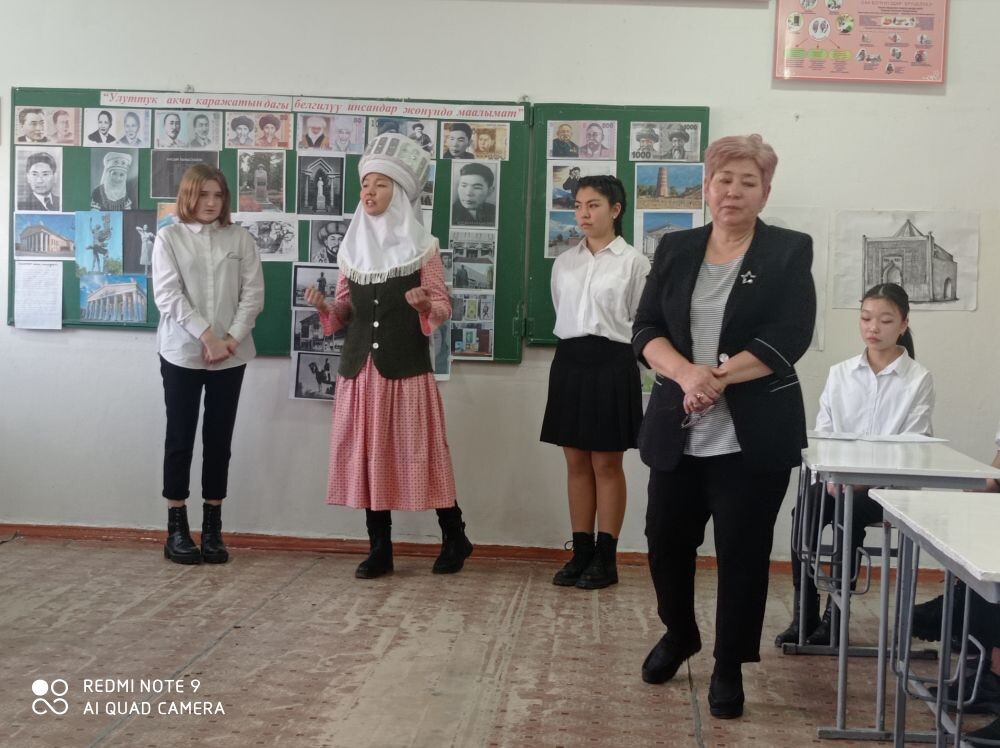 ЗАКРЫТИЕ ДЕКАДЫ ШМО КЯ - 2022
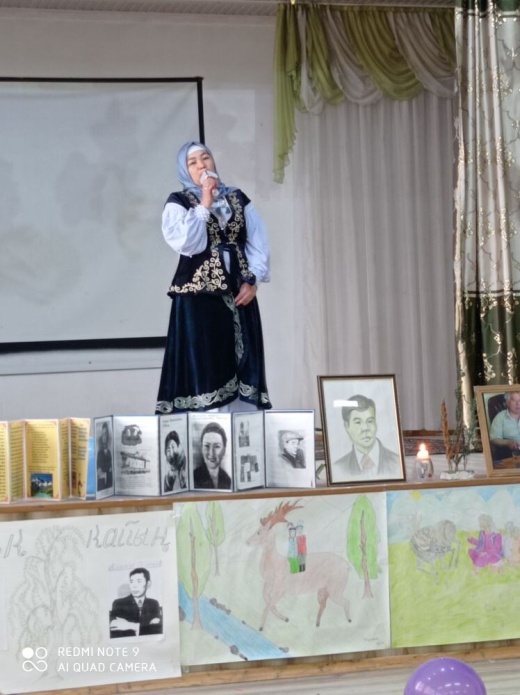 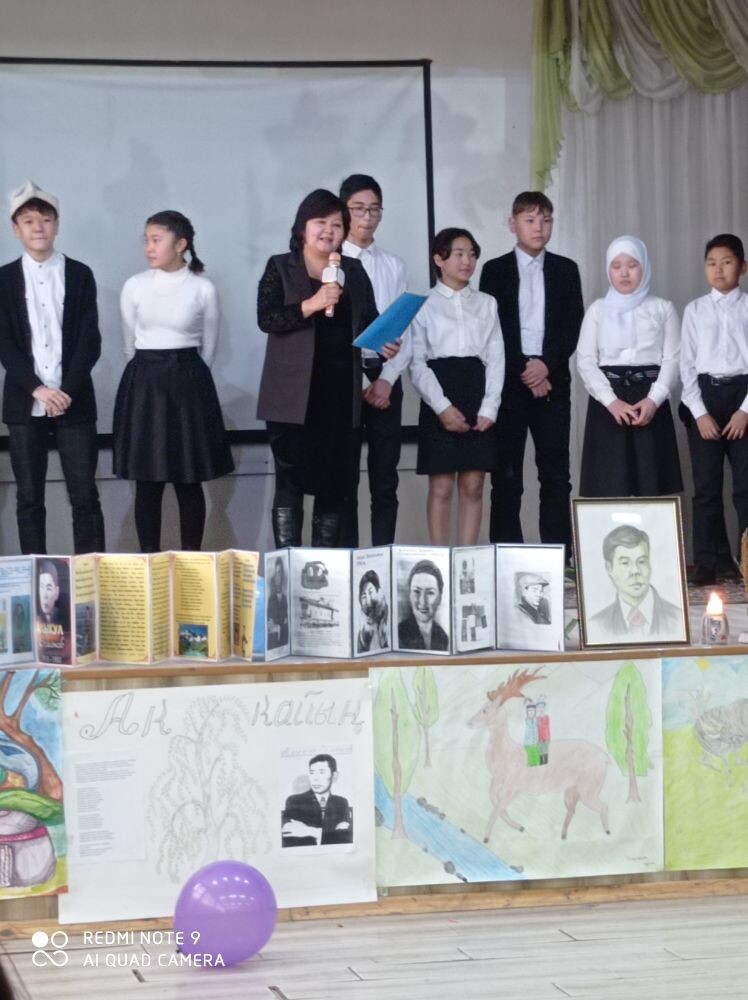 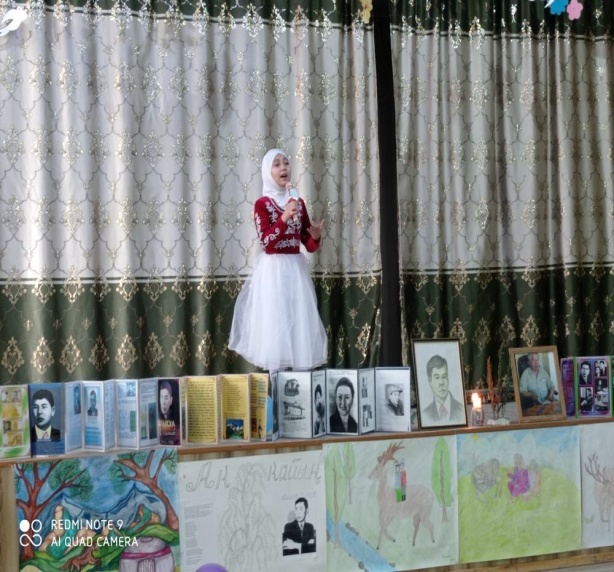 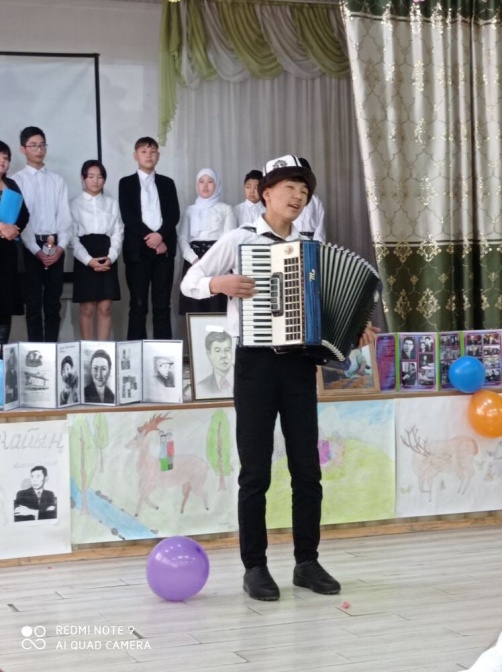 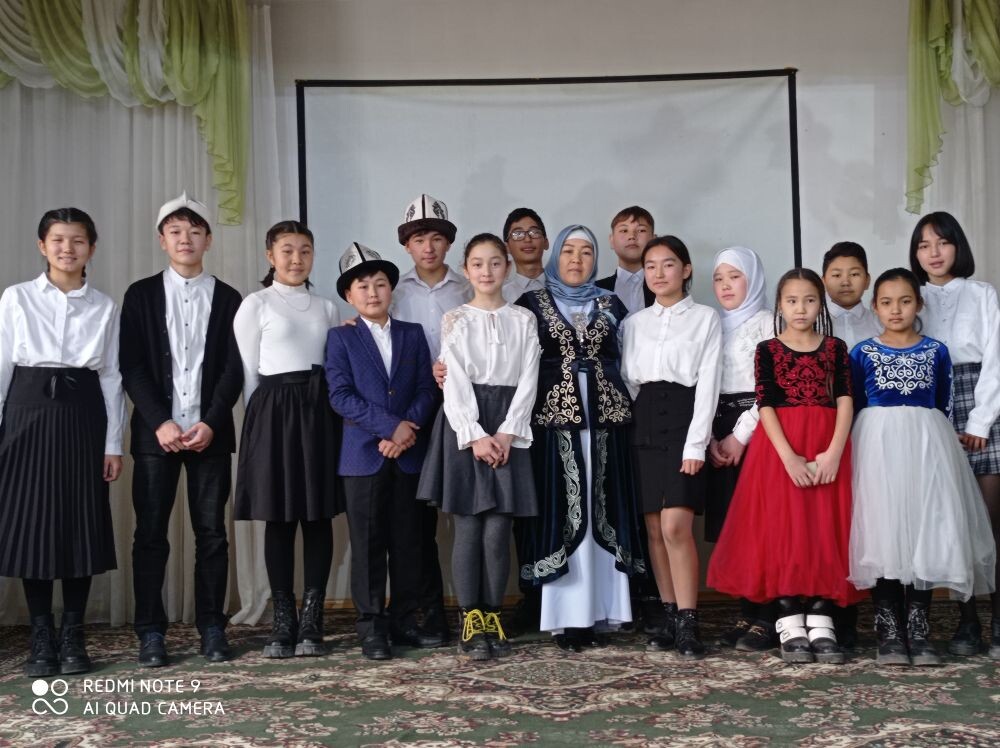 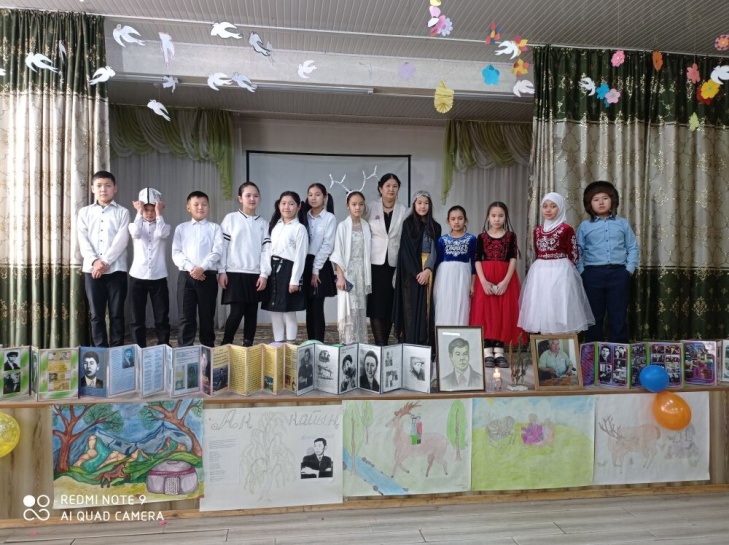